22. 03. 2024Класна роботаВідмінювання прикметників
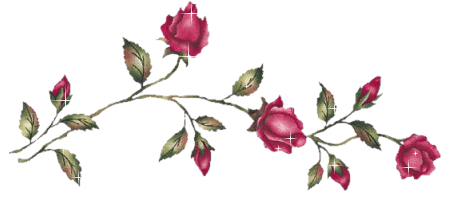 За кінцевим приголосним основи прикметники поділяються на групи:
тверду
м’яку
Прикметники твердої і м’якої груп мають різні зразки відмінювання.
тверда
основа закінчується на твердий приголосний
закінчення у початковій формі 
-ий
Милий,добрий,
смачний,великий.
м’яка
основа закінчується на м’який приголосний
закінчення у початковій формі –ій,-їй
Мужній,літній,
довгошиїй.
Прикметники на –лиций не належать ні до твердої, ні до м’якої групи . Вони відмінюються  за окремим зразком.Їх в українській мові небагато:білолиций,круглолиций,червонолиций,блідолиций.
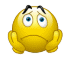 Відмінювання прикметників твердої групи
Відмінювання прикметників м’якої групи
Відмінювання прикметників на-лиций
Подумай!
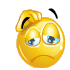 1.Визначте рядок,у якому всі прикметники належать до м’якої групи:
а) звичайн…й, широк…й, тривожн…й;
б) торішн…й, міцн…й, цьогорічн..й, сільськ…й;
в) син…й, мужн…й, справжн…й, останн…й;
г) ближн…й, всесвітн…й, рад…й, вишнев…й.
2.Визначте рядок,у якому всі прикметники належать до твердої групи:а)могутн…й, віковічн…й, останн…й;б)безкрайн…й, осінн…й, міськ…й;в)важк…й, бідн…й, віков…й;г)безодн…й, городн…й, дочірн…й.
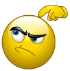 3.Визначте рядок,у якому допущено       помилки в закінченнях     прикметників:а)на безбарвнім, осінню, хатнього;б)зовнішнього, гарному, дійового;в)братнього, круглолицим, дружнім;г)безкраєго, літньєму, пізного.
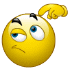 4.Визначте рядок,у якому допущено        помилки в закінченнях прикметників:а)природний, гарного, прийдешнім;б)буднім, ключовим, яблуневим;в)повнолицому, придорожніго, тутешний;г)миттєвого, заможним, самотнього.
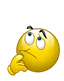 5.Провідміняйте три словосполучення (на вибір) із прикметниками твердої,м’якої групи та на –лиций.Свіжа фарба,порожня аудиторія,пізня весна,блідолиций місяць,запашні аромати,шалене кохання.
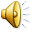 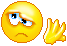 6.Поширте текст прикметниками,позначте їхні закінчення.За луками починався лісок. Деревця спочатку ріденько витягувались у лінію, потім утворювали масив, який дедалі ставав тлом. Де-не-де кущиками проглядав глід, а там, дивись, червоніють вовчі ягоди…
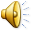 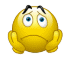